Zation Unit 1860s-1900sWhere:  Northeast, Midwest and Westcoast Cities
Industrialization-discoveries and inventions that improved manufacturing, transportation and the everyday lives of Americans
Immigration-People began moving to the United States for employment opportunities and the chance for the American Dream
Urbanization-the growth of cities upward and outward.  Cities beginning to take a modern look (skyscrapers, mass transit, street lights).
Railroads
Railroads Stimulate The Economy
Carried raw materials to factories.
Carried manufactured goods from factories to markets
 Steel tracks could carry bigger loads farther, faster
R.R. created jobs in the steel, lumber, and coal industry
Making It Rich off the Railroad
Many made a fortune in the Railroad industry
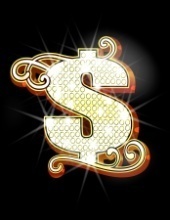 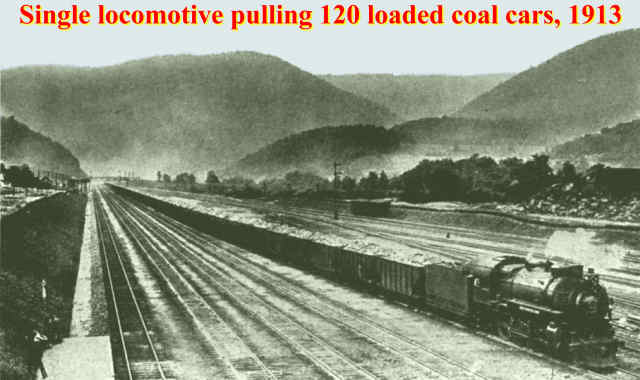 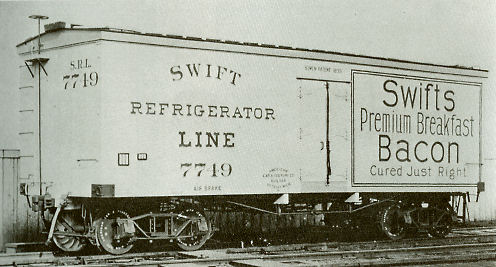 Couplers Connected R.R. Cars
Refrigerated Cars
Railroad Barons & Railroad Invention Tycoons
Railroad Barons & Railroad Invention Tycoons Continued
Pullman Cars:George Pullman created the first passenger cars
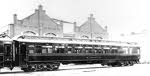 Vanderbilt Mansion
How wealthy are we talking kids?We’re talking extreme, beyond belief wealth
http://www.nyc-architecture.com/NP/NP.htm
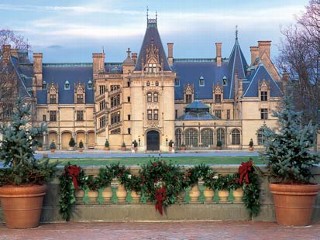 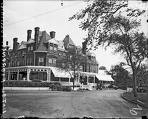 Vanderbilt Home
Pullman House
Inventions Change the way Americans Lived on a daily basis.
Andrew Carnegie
Scottish immigrant from impoverished family
Hard working teen raised enough money to invest in steel industry
Used Vertical Integration to become a millionaire
1900 making $25 Mil a year
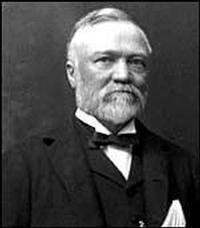 John D. Rockefeller-Oil Barron
Became a successful business man at 19
In 1870 founded Standard Oil
Used horizontal integration to build a monopoly
“Rule or Ruin”-led to his owning 95% of oil refineries in the country
Made $340 billion in today’s money
New inventions and the R.R. helped Big Business Boom during this time
John D. Rockefeller obtained great wealth in the oil industry
Andrew Carnegie did the same in the steel industry.
How did JP Morgan make his millions?
Define the following in your notes.
Corporation
Laissez Faire
Social Darwinism
Vertical Integration
Horizontal Integration
Trusts
Monopoly
Pool
Holding Company
Sherman Anti-Trust Act
Big Business